Welcome to the Online Celebration of the Class of 2020 Audiology Doctoral Students
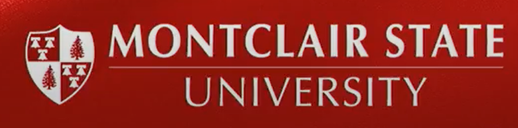 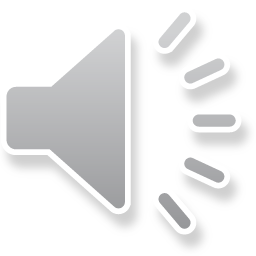 Welcome and congratulations
 Inspiring your future as an audiologist
Presentation of the students – soon to be Doctors of Audiology 
Hooding ceremony
Thoughts and reflections offered by the students
Other thoughts and reflections
 Toast and good luck -- Keep in touch!
Inspiring your Future as an Audiologist
Dr. Maged HaimedClass of 2011
Presentation of the Audiology Class of 2020
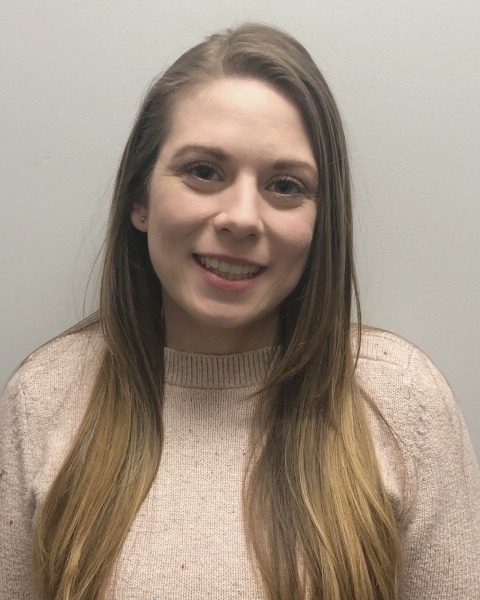 Dr. Danielle Acosta
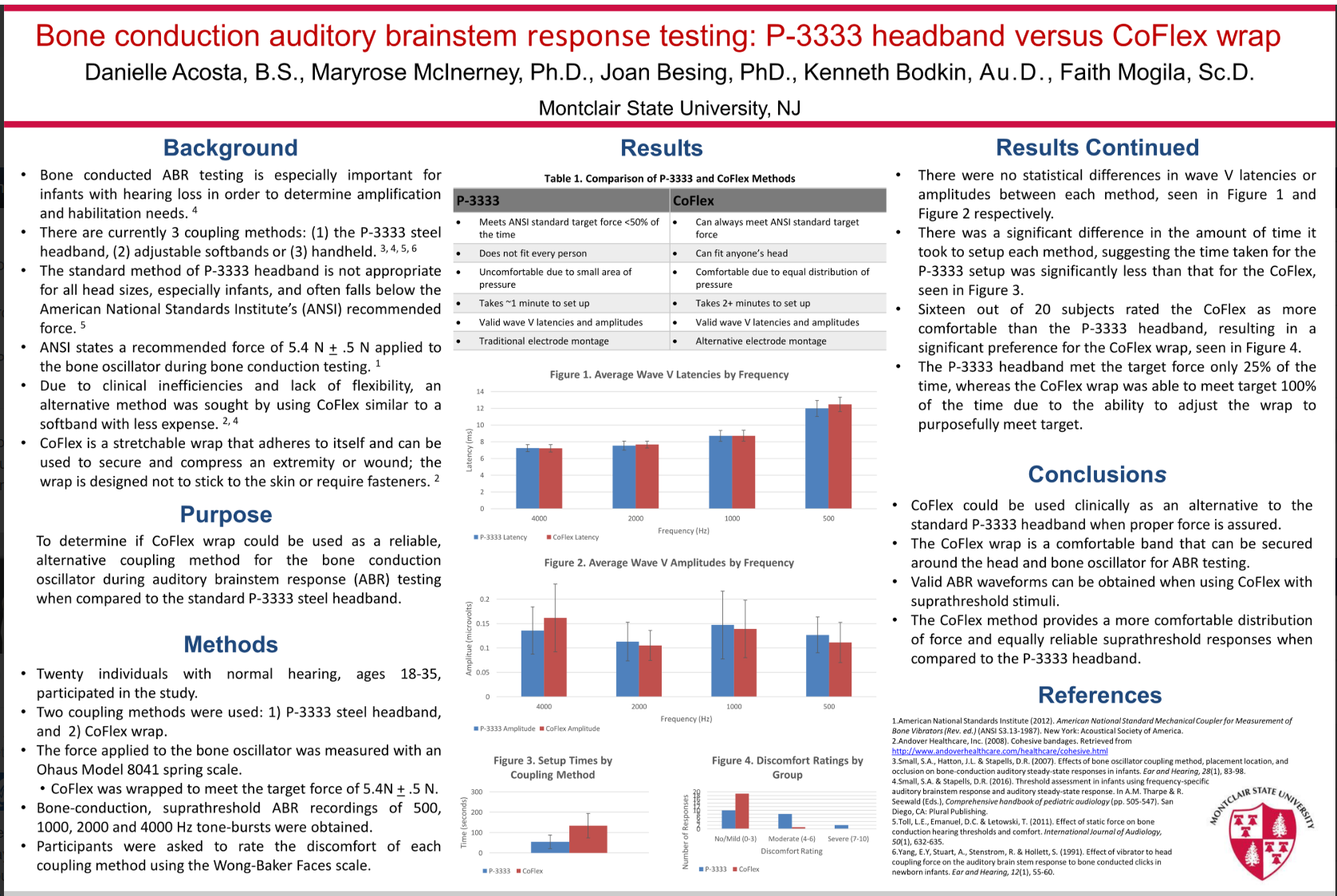 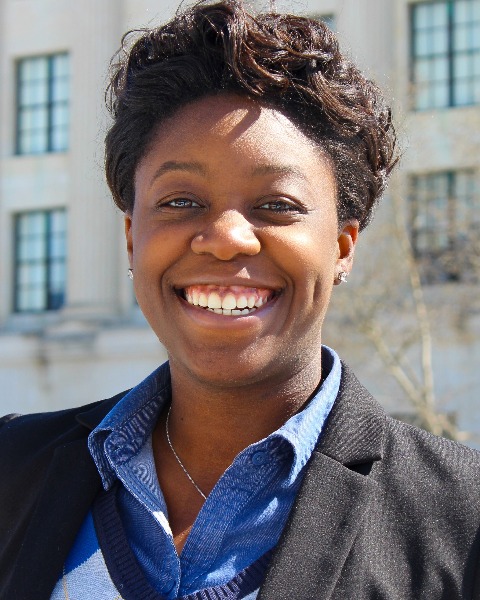 Dr. Marla Durand
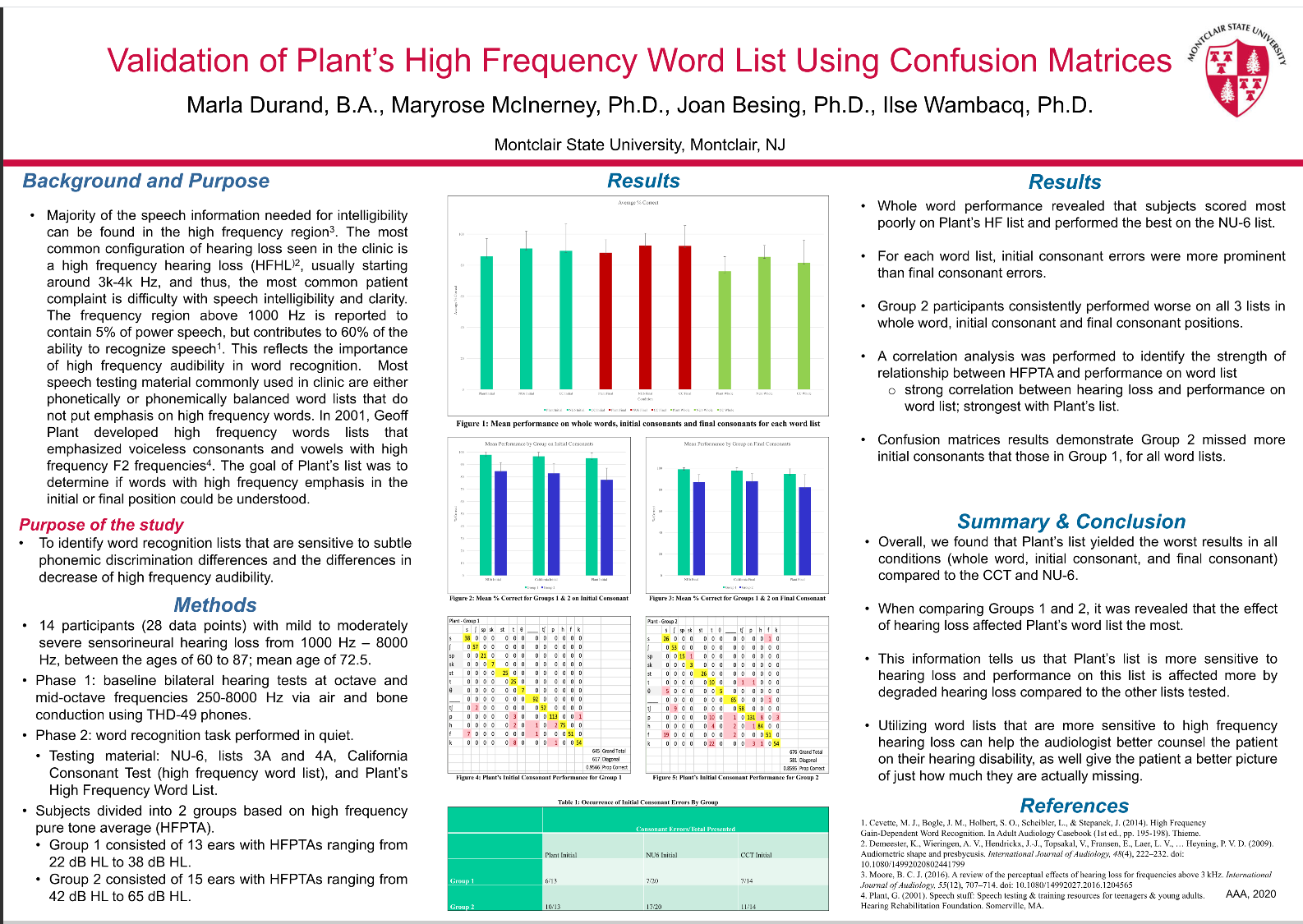 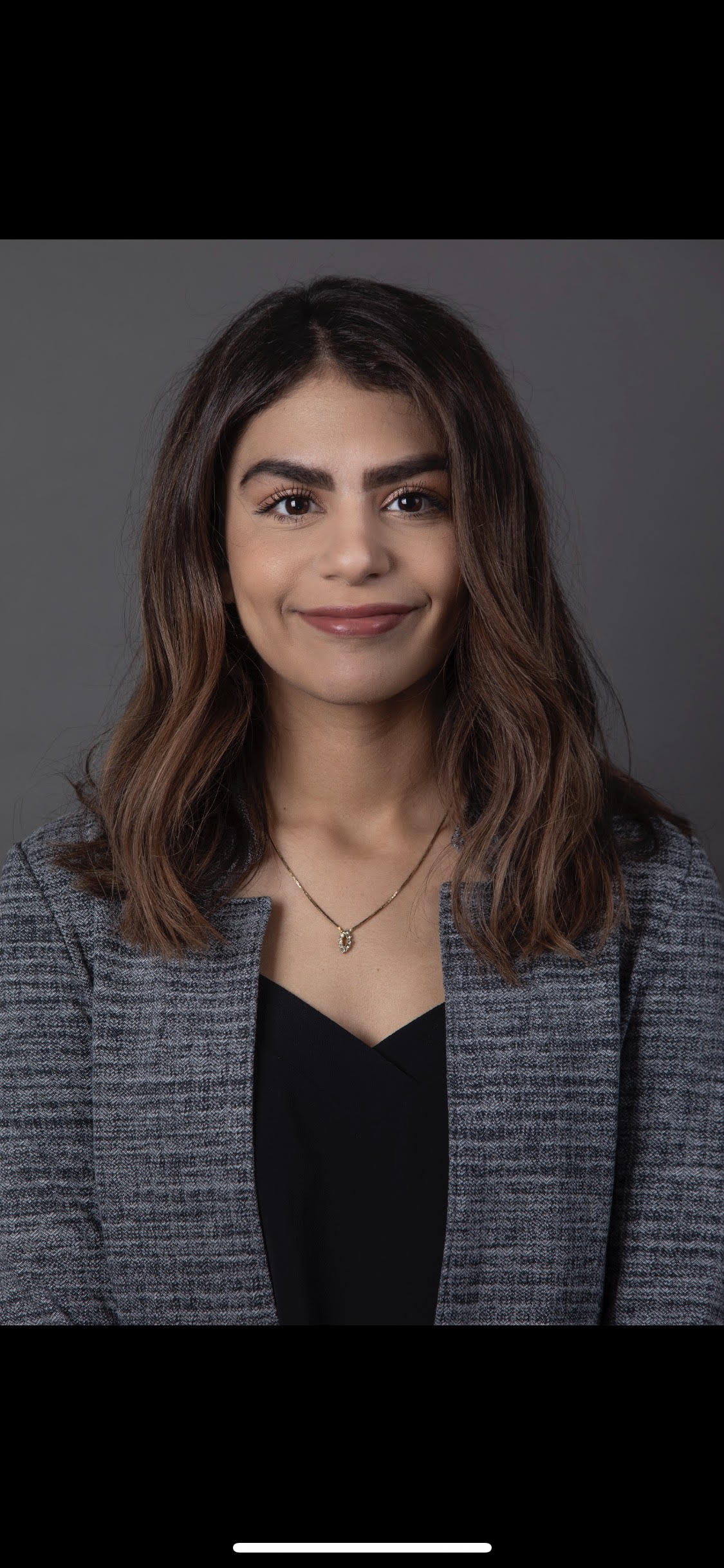 Dr. Kristen Handal
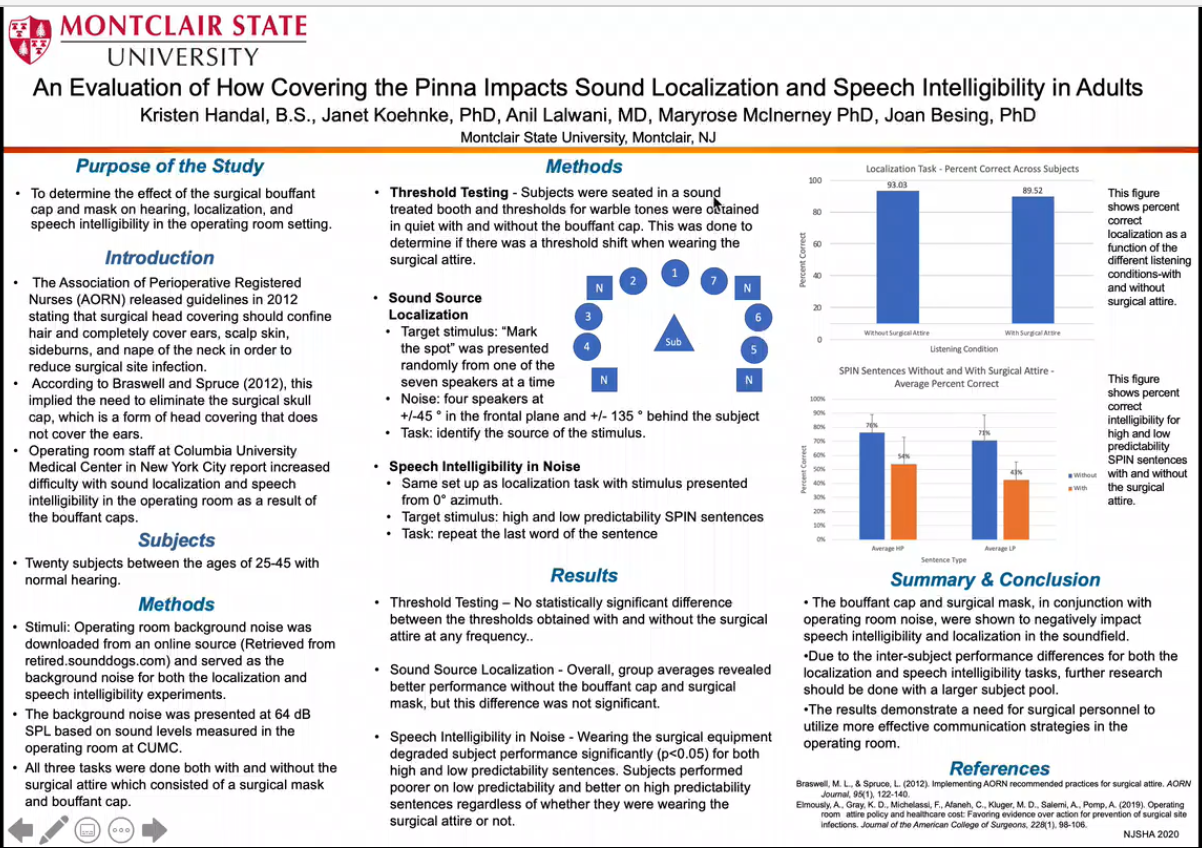 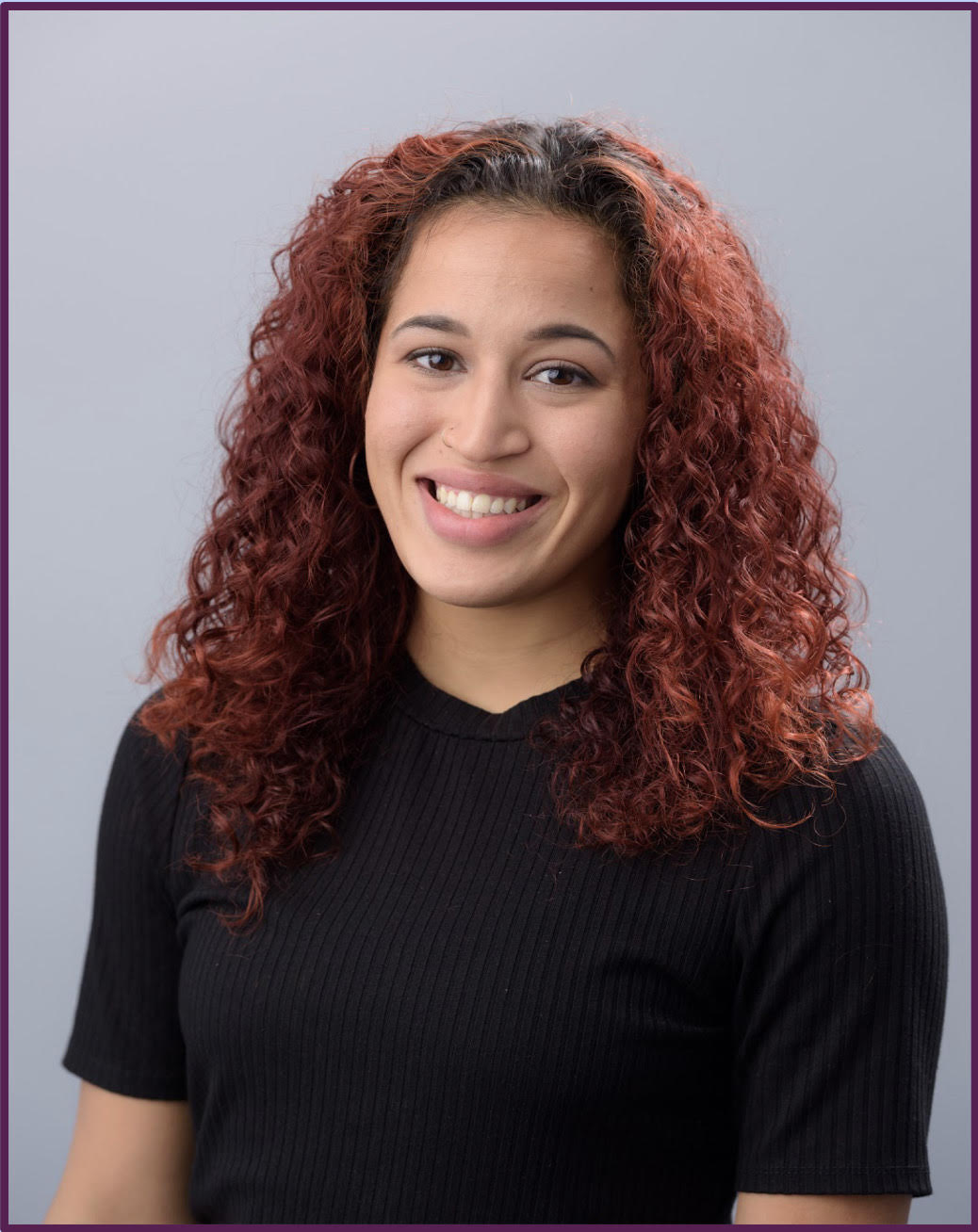 Dr. Ariel Monserrate
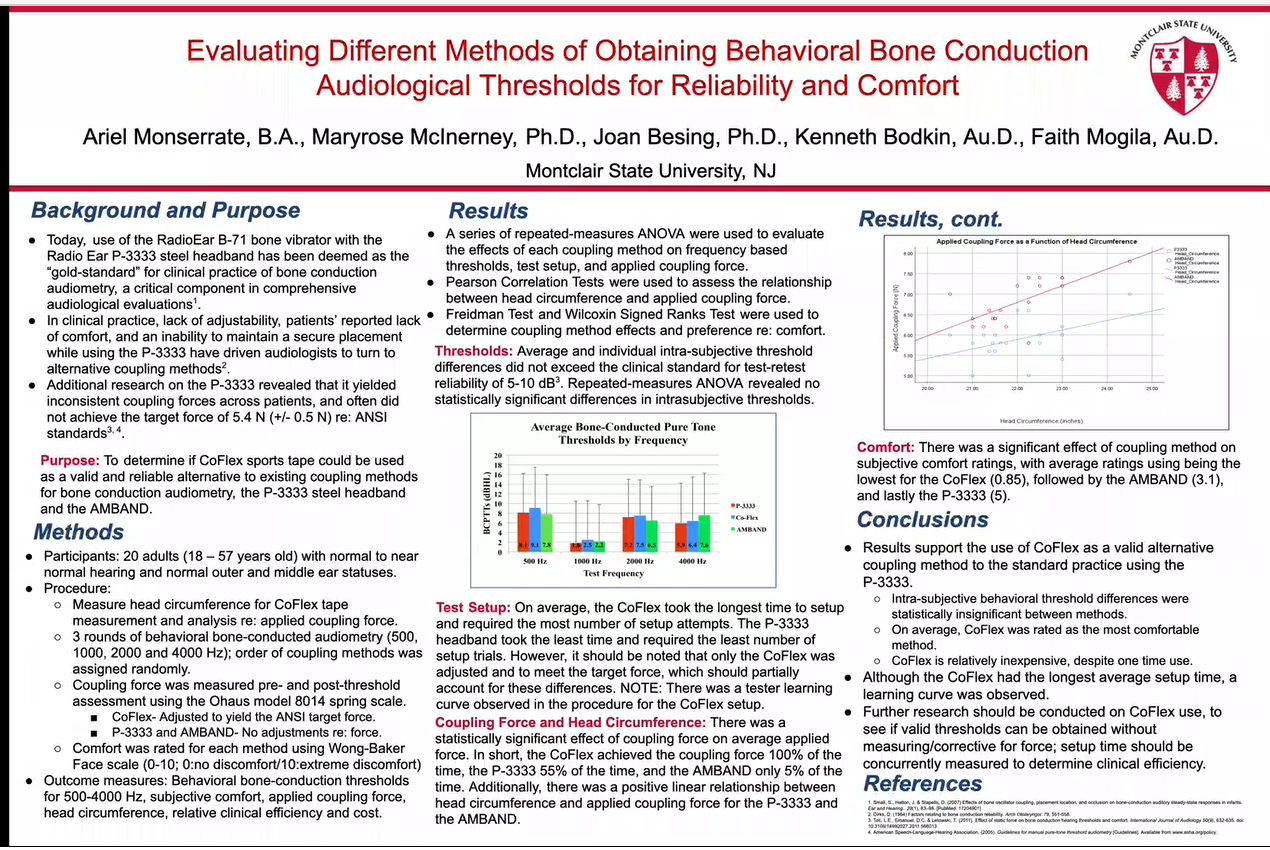 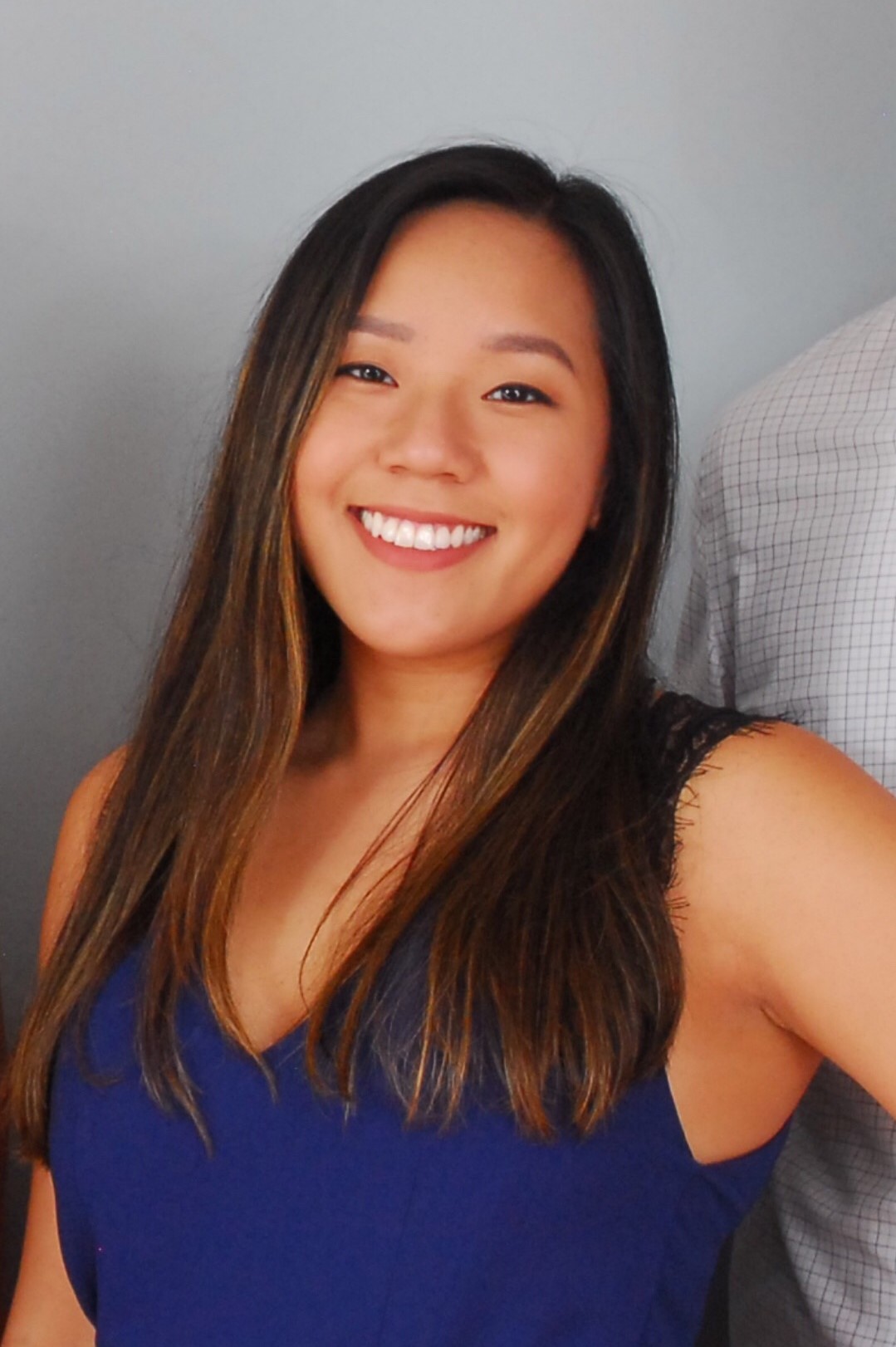 Dr. Vyvian Nguyen
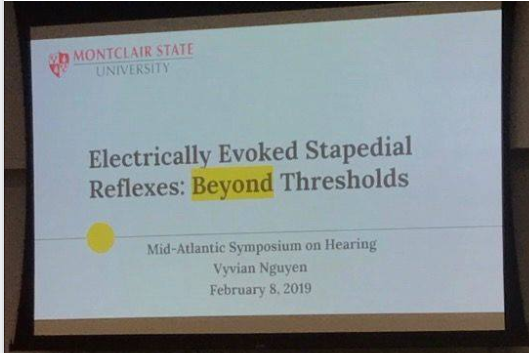 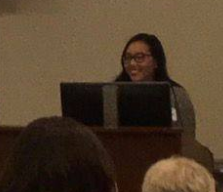 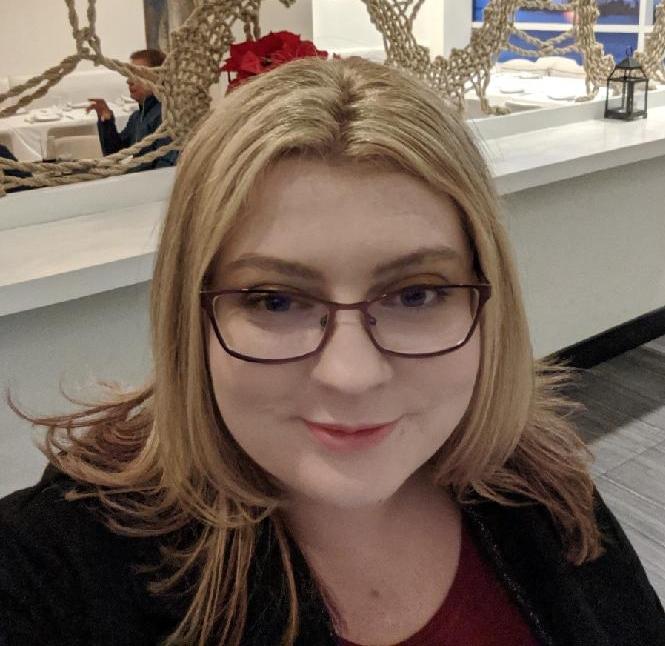 Dr. Erin Panek
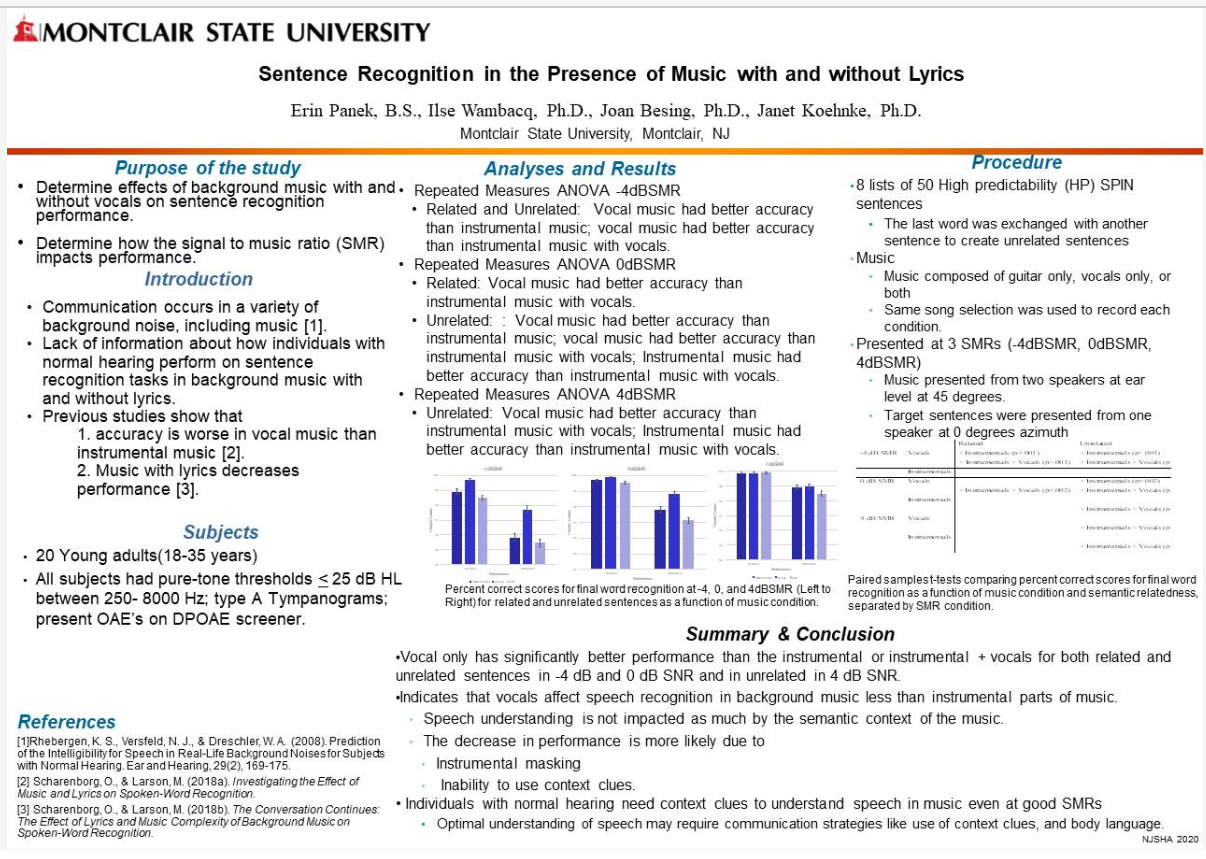 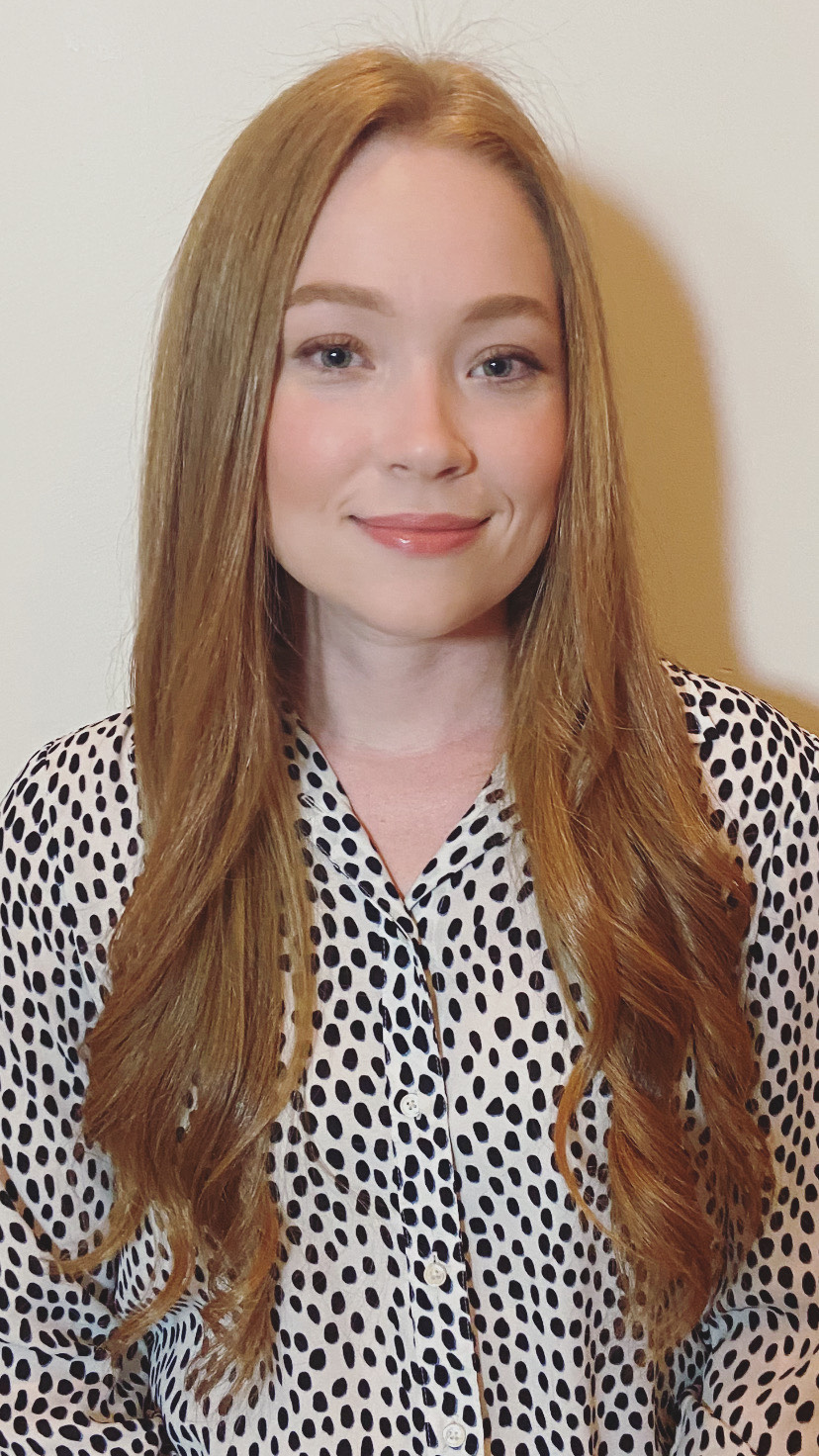 Dr. Charlotte Parker
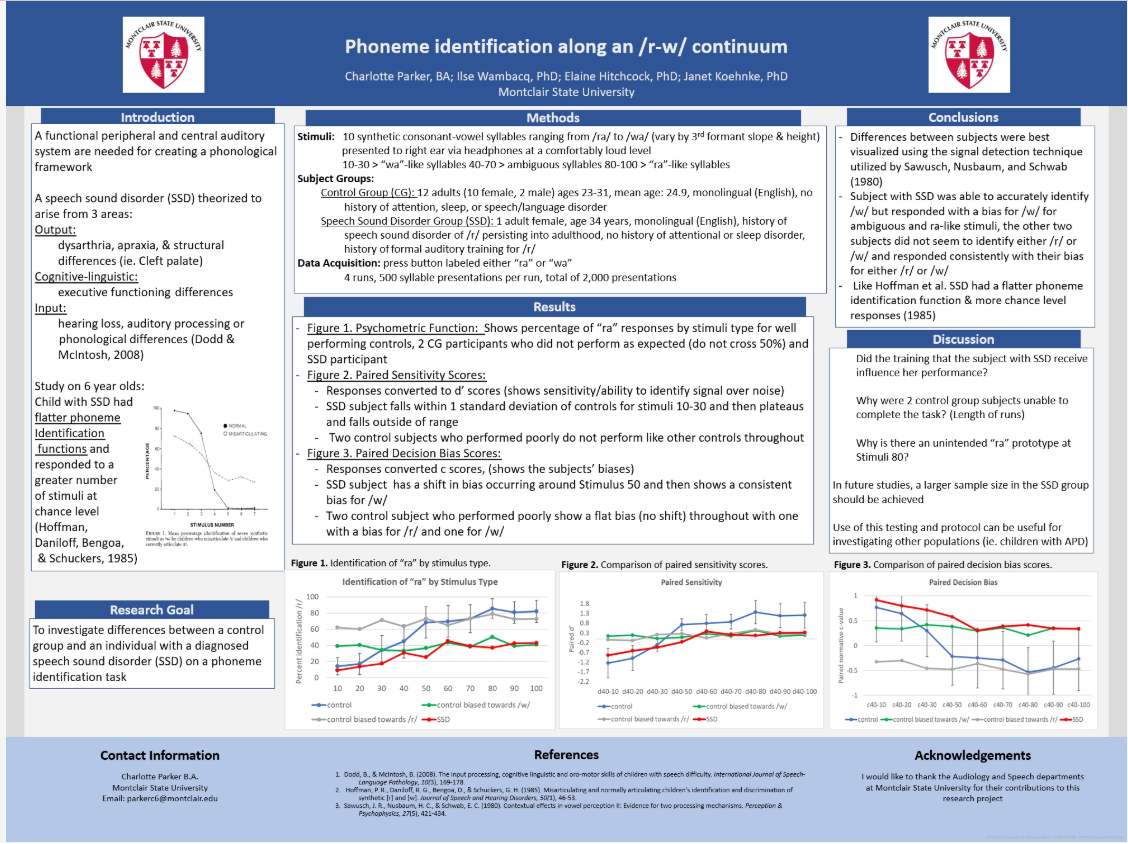 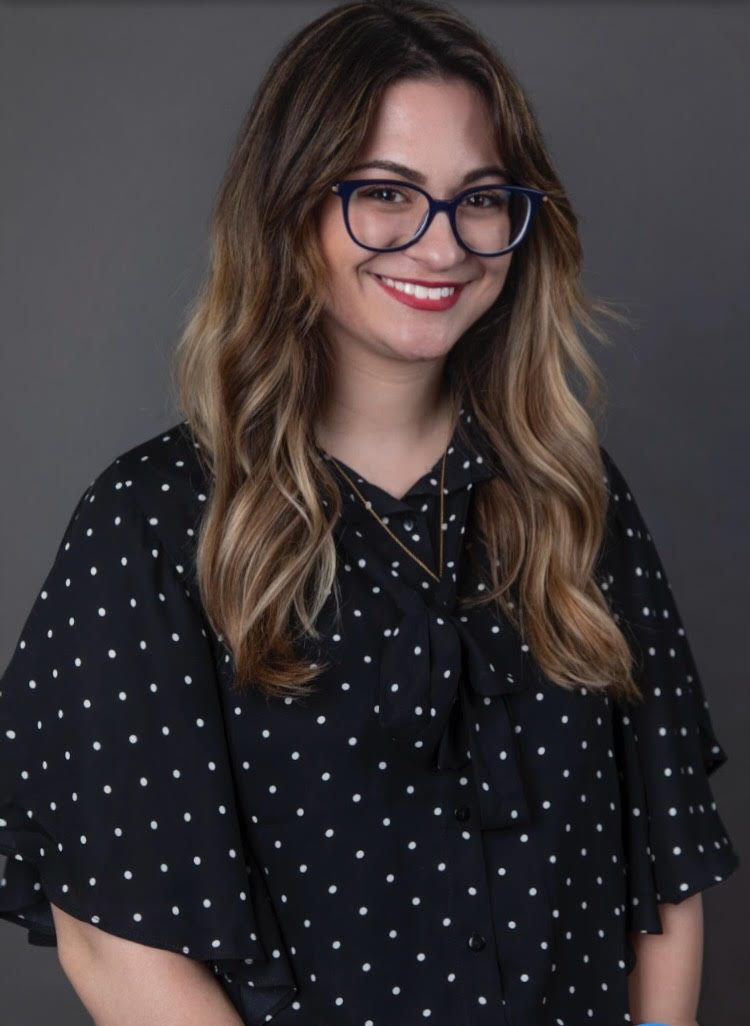 Dr. Nicole Piasentini
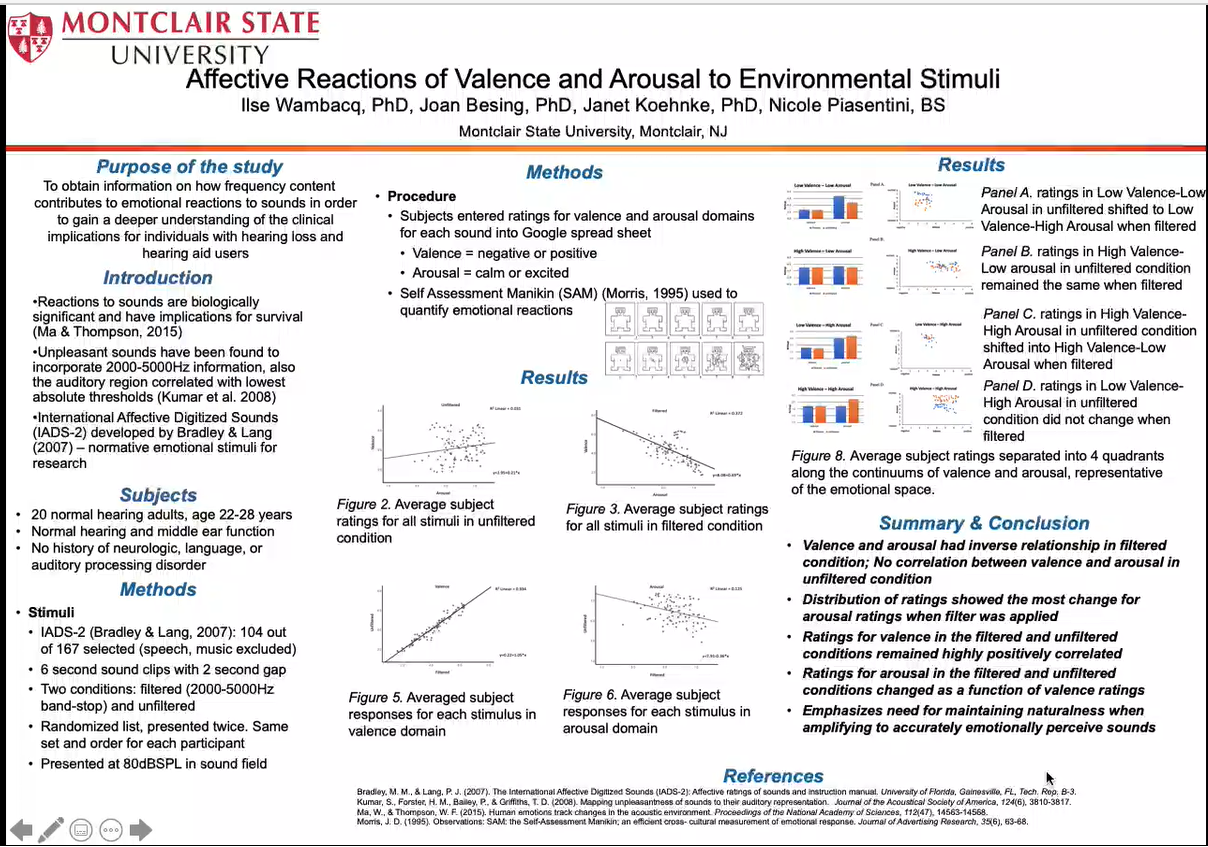 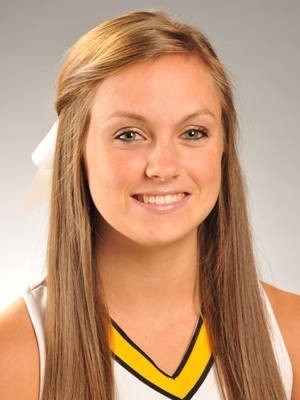 Dr. Erin Roach
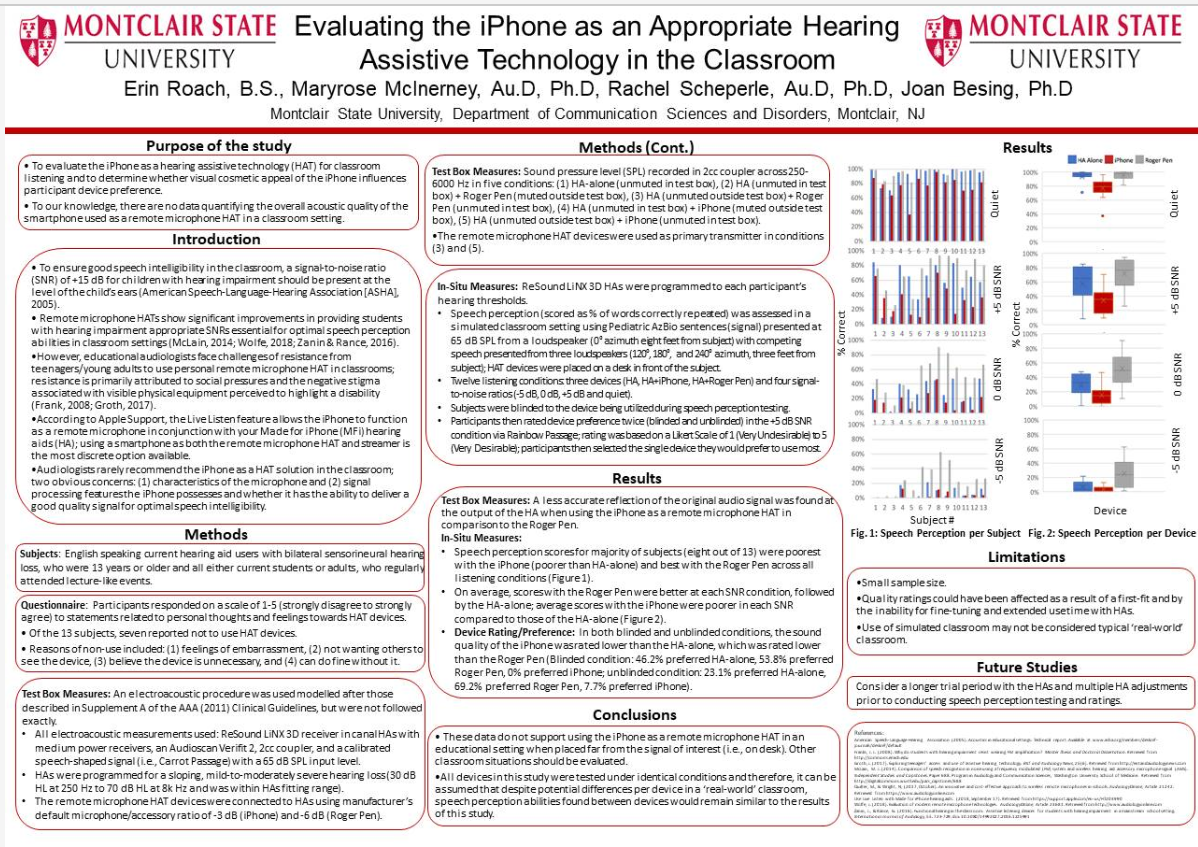 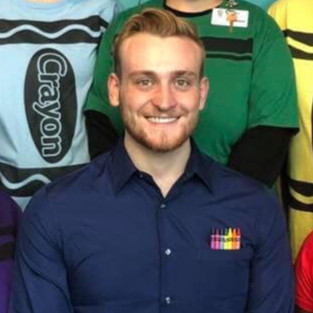 Dr. William Stoll
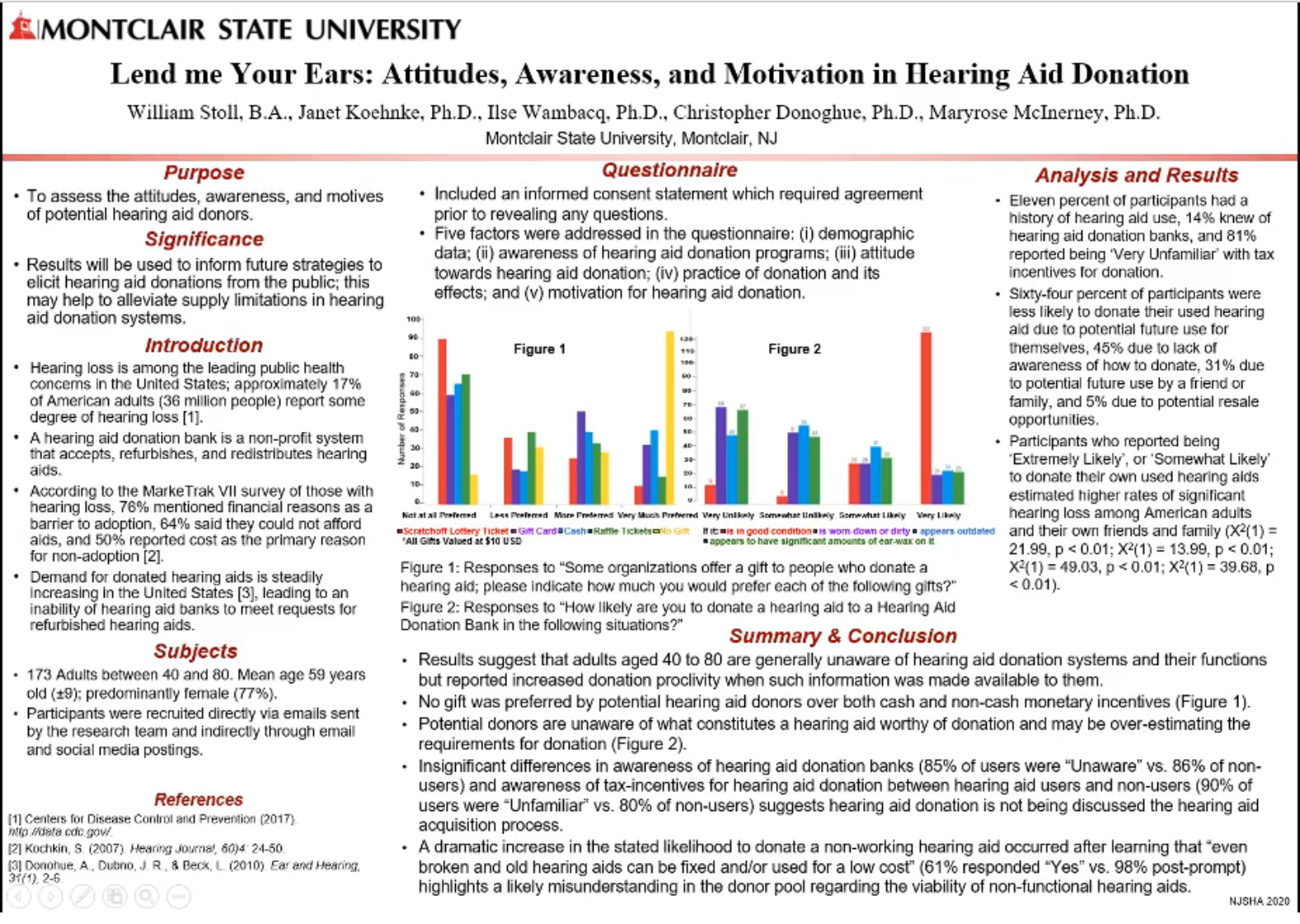 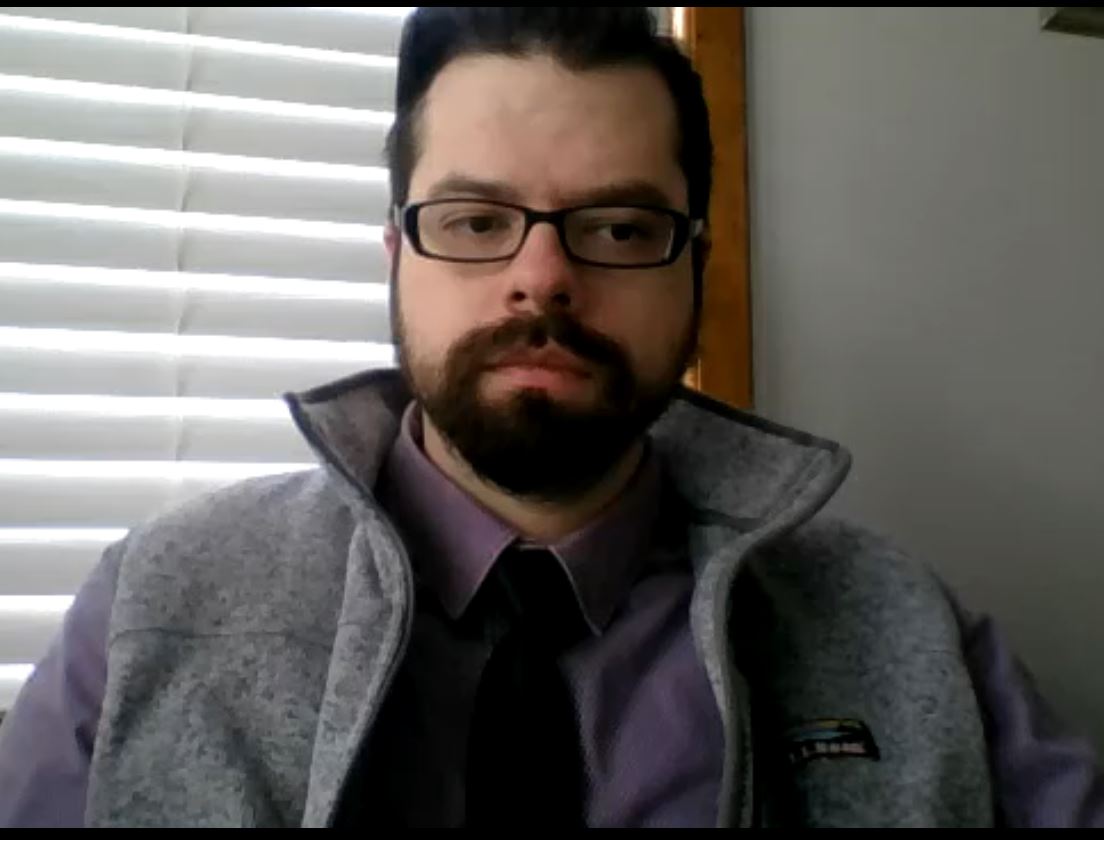 Dr. Kyle Smith
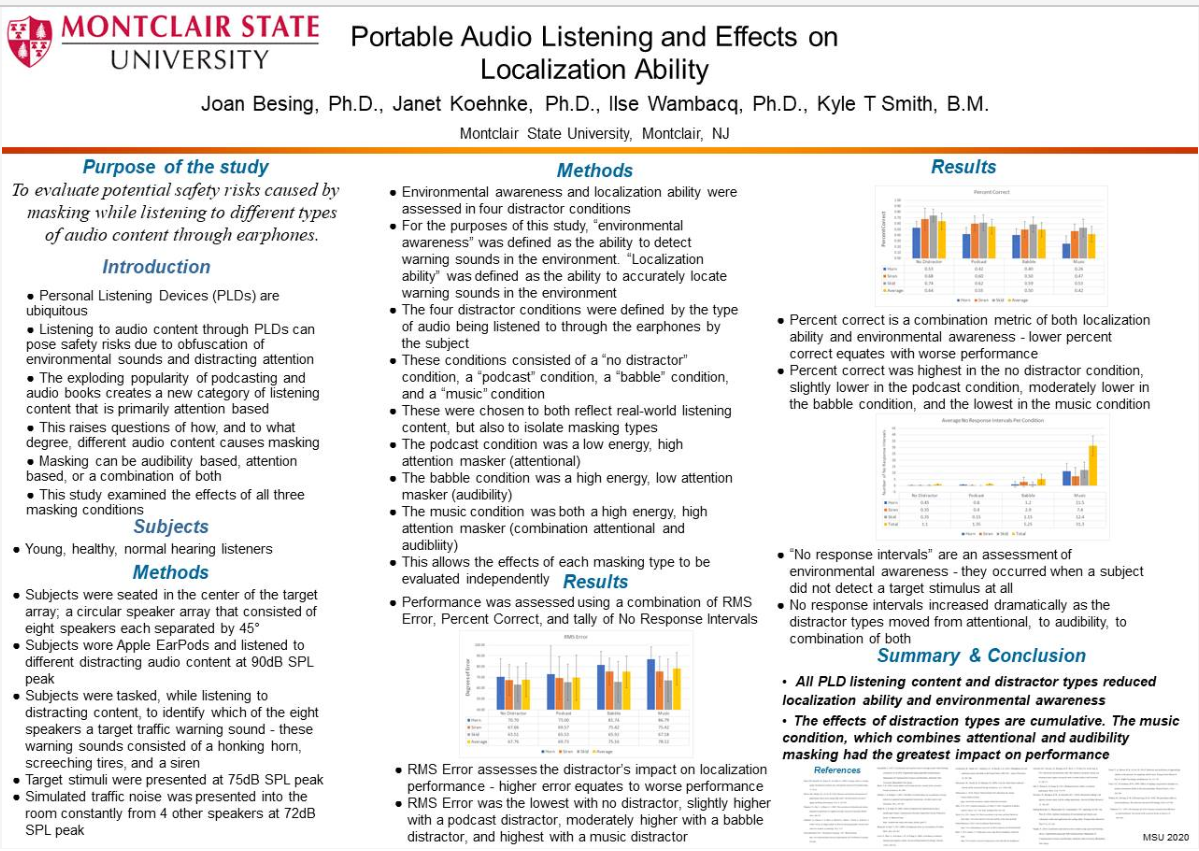 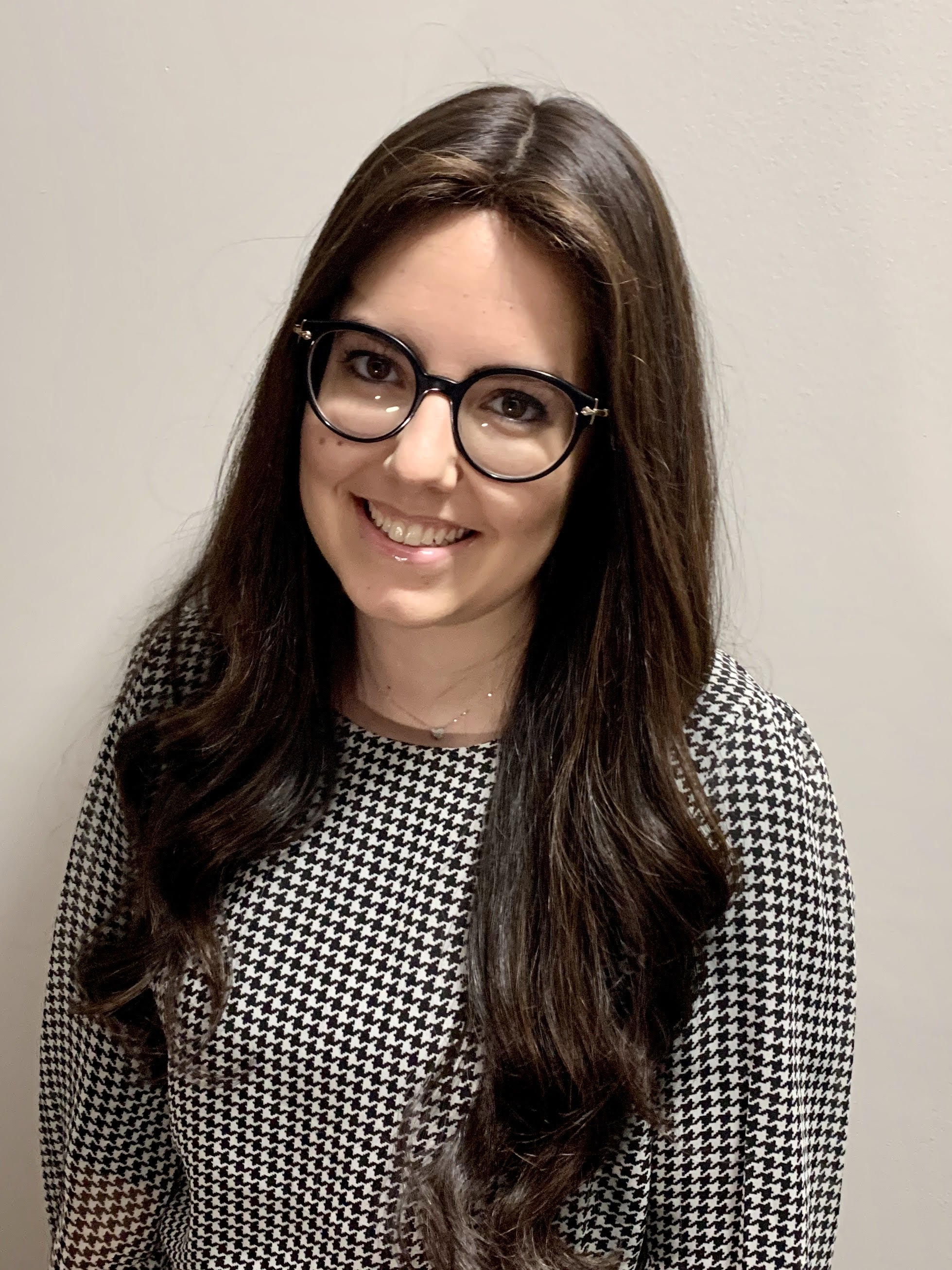 Dr. Shalva Trestman
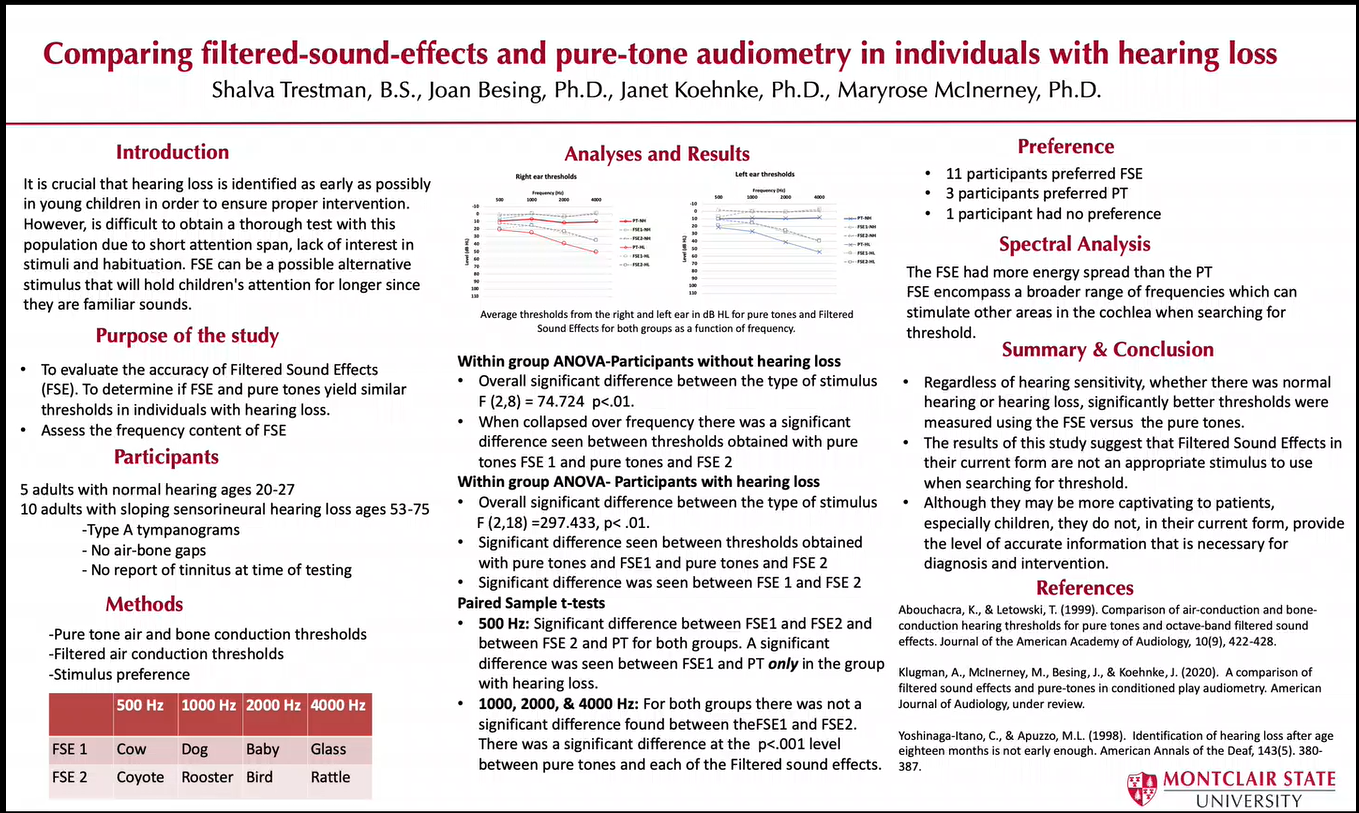 Toast
Greetings graduates, family members and friendsI’m thrilled to see everyone today for this wonderful occasion
Your accomplishments are worthy of celebration.

You have acquired a world-class education
made connections with your classmates and faculty members, 
clinical preceptors and other mentors that will extend throughout your professional career.

Each of you will soon embark on your careers across the state, the region and perhaps across the nation.

Your career paths will likely be diverse but you are rooted in your Montclair State connection.
 We encourage you to build and maintain the relationships you have developed during your tenure at Montclair.
So let’s toast to you and welcome you as alumni.
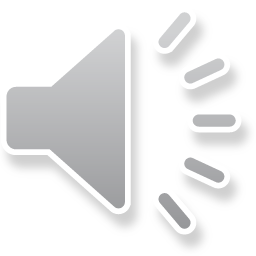 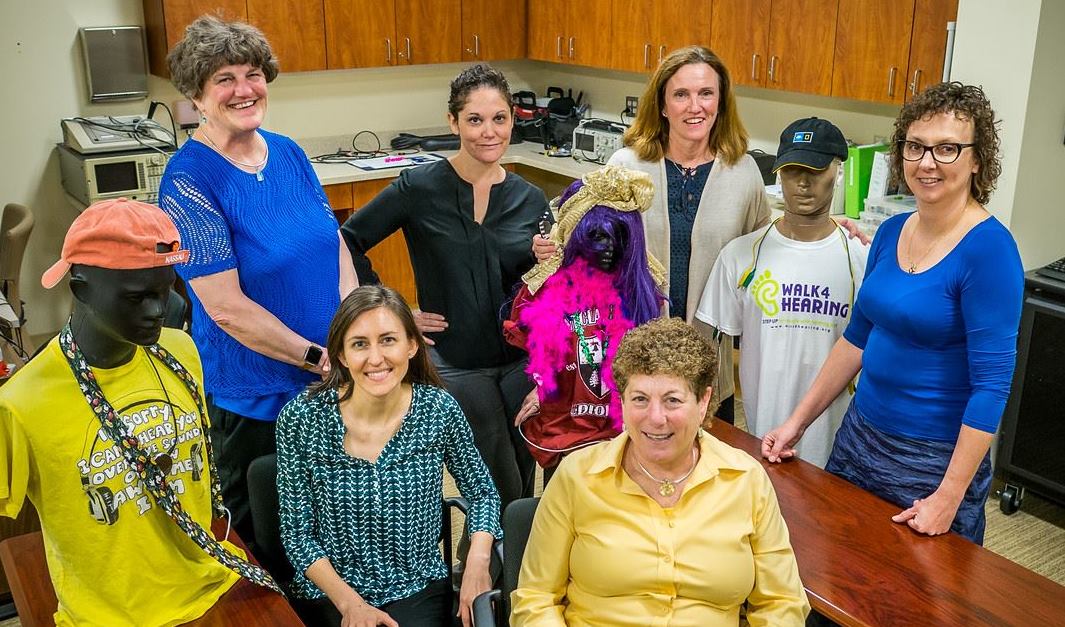